ВЕЗА МНОЖЕЊА И ДИЈЕЉЕЊА
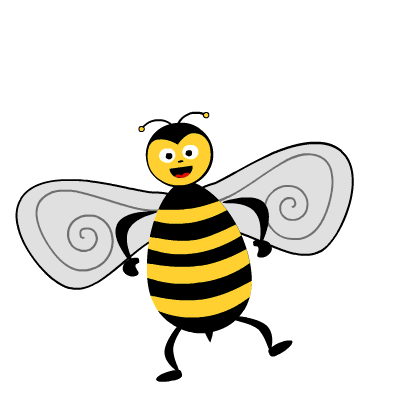 Множење
a  b = c
производ
чиниоци
Дијељење
а : b = c
количник
дијељеник
дјелилац
Правило
Ако је a:b=c, онда је  a=bc.
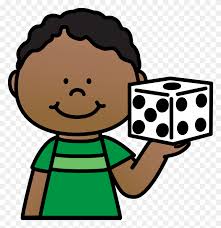 1. задатак
На 3 тањира је било по 2 колача, које је мама оставила дјеци за ужину.
3  2 = 6

Пас Скочко је протрчао јурећи мачку. Оборио је сто и све се помијешало. Сада смо на поду имали 6 колача и 3 тањира.
Како ће мама поново раздијелити 6 колача на 3 тањира?
6 : 3 = 2
3  2 = 6,  а 6 : 3 = 2.

Одговор: Мама ће на сваки тањир ставити по 2 колача.
2. задатак
Напиши по 2 примјера множења и по 2 примјера дијељења за бројеве 2, 9 и 18.

  2  9 = 18
  9  2 = 18
18 : 2 = 9
18 : 9 = 2
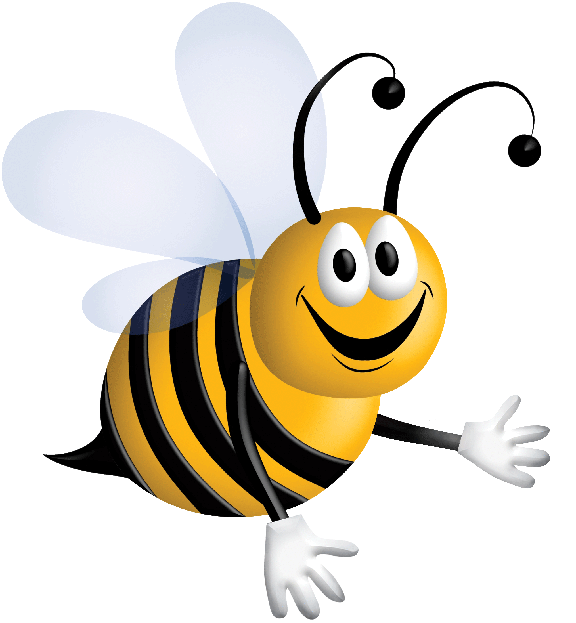 3. задатак
У здјели се налази 25 бомбона. Треба их подијелити на петоро дјеце. Колико ће бомбона добити свако дијете? Резултат провјери супротном рачунском операцијом!

25 : 5 = 5

5  5 = 25

Одговор: Свако дијете ће добити по 5 бомбона.
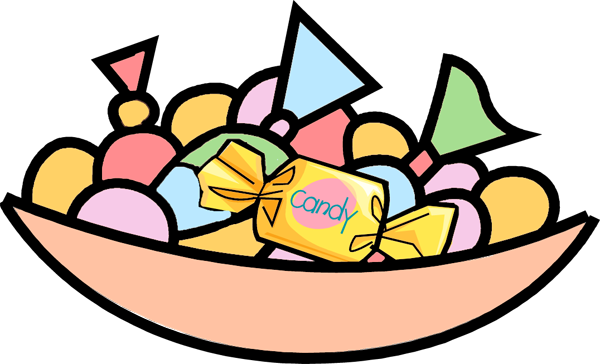 4. Задатак
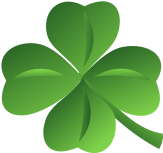 Дјевојчица је убрала неколико дјетелина са 4 листа. Жељела је да изброји све листове. Колико је дјетелина убрала дјевојчица ако је избројала 32 листа? Провјери супротном рачунском операцијом.

32 : 4 = 8

8  4 = 32 или 4  8 = 32

Одговор: Дјевојчица је убрала 8 дјетелина.
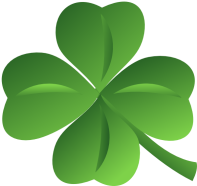 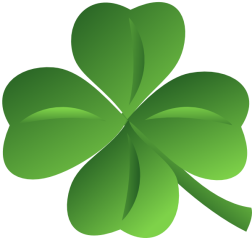 Задатак за самосталан рад:
За свако множење напиши примјере за 2 начина дијељења.

     82=16            45=20             76=42
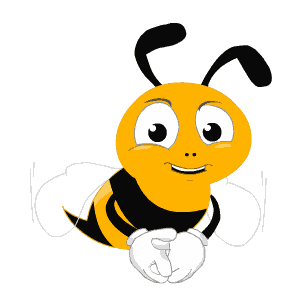